Luke 2:8-20
8And there were shepherds living out in the fields near by, keeping watch over their flocks at night. 9An angel of the Lord appeared to them, and the glory of the Lord shone around them, and they were terrified. 10But the angel said to them, “Do not be afraid. I bring you good news of great joy that will be for all the people. 11Today in the town of David a Saviour has been born to you; he is Christ the Lord. 
12This will be a sign to you: You will find a baby wrapped in cloths and lying in a manger.”
Luke 2:8-20
13Suddenly a great company of the heavenly host appeared with the angel, praising God and saying, 
 
14“Glory to God in the highest, 
and on earth peace to men on whom his favour rests.” 
 
15When the angels had left them and gone into heaven, the shepherds said to one another, “Let’s go to Bethlehem and see this thing that has happened, which the Lord has told us about.”
Luke 2:8-20
16So they hurried off and found Mary and Joseph, and the baby, who was lying in the manger. 17When they had seen him, they spread the word concerning what had been told them about this child, 18and all who heard it were amazed at what the shepherds said to them. 
19But Mary treasured up all these things and pondered them in her heart. 20The shepherds returned, glorifying and praising God for all the things they had heard and seen, which were just as they had been told.
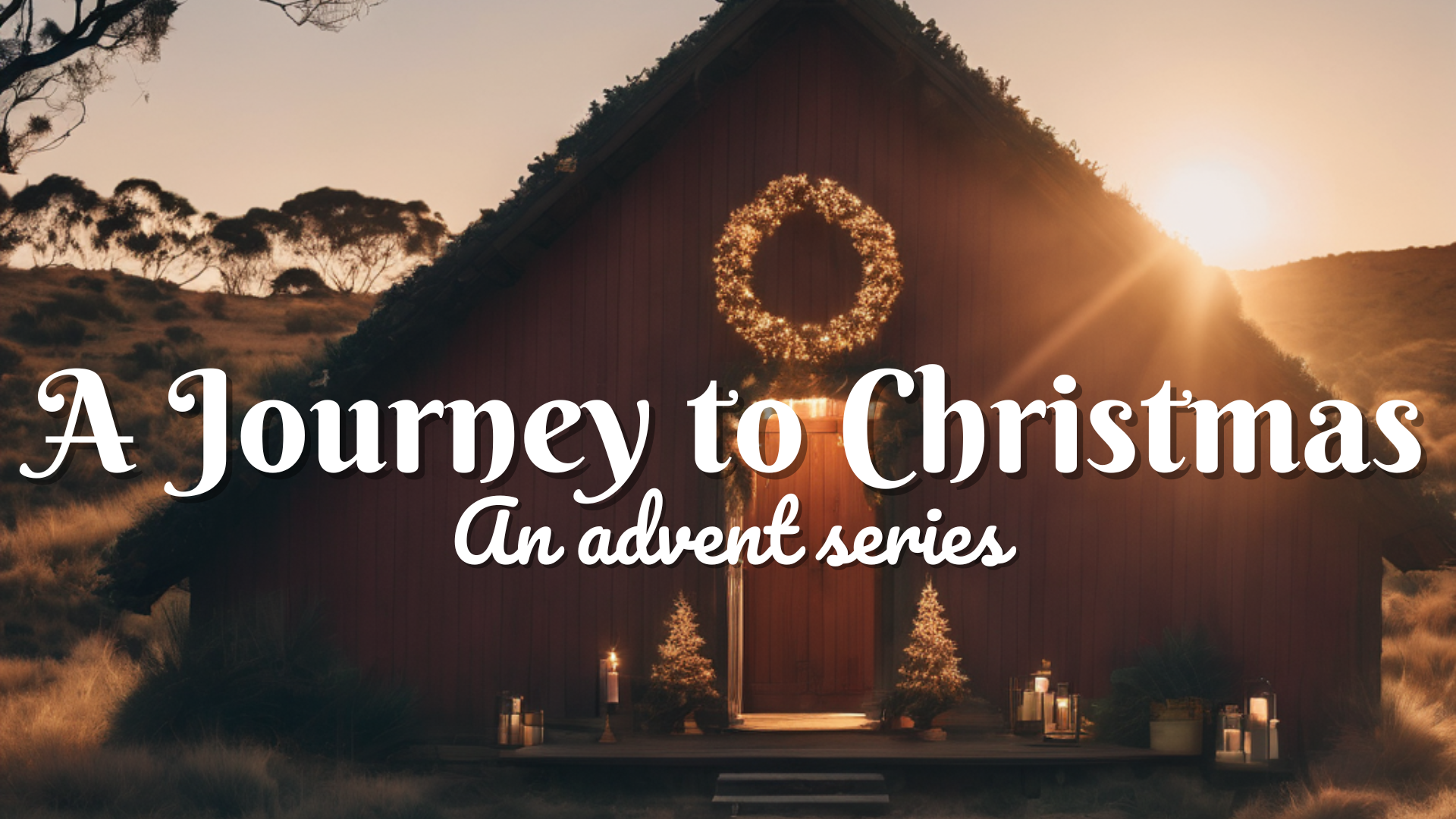 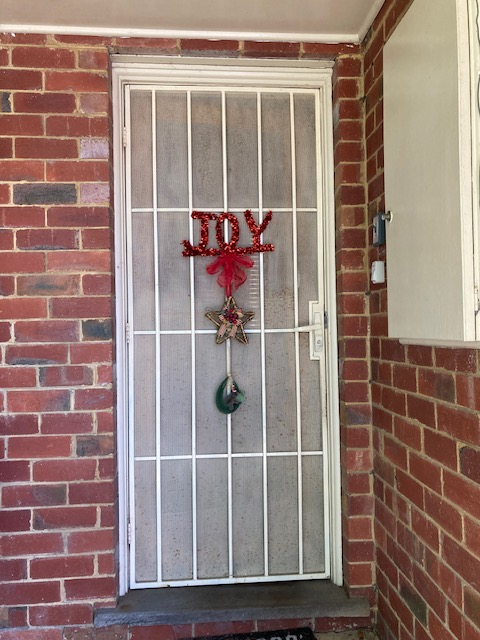 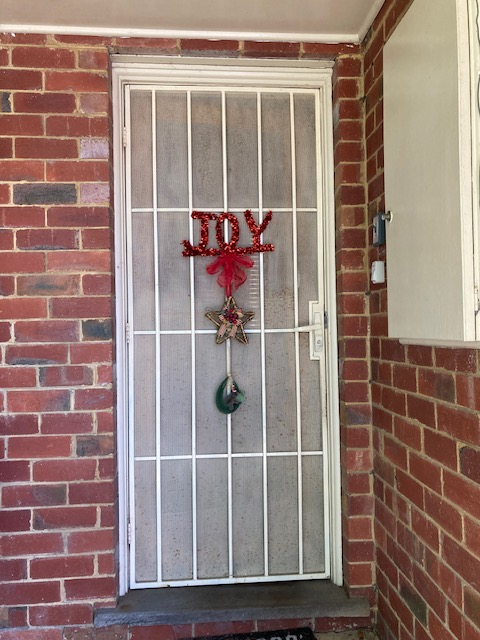 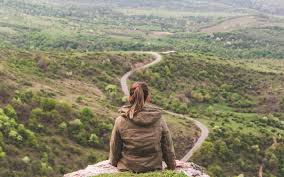 Joy in the first Christmas Story
Joy
Angel     I bring you good news of great joy
Angels    Great heavenly host praising God -  Glory to God
Shepherds    Glorifying and praising God
Mary  Treasured up all these things and pondered them in her heart
Wise Men -  Were overjoyed and worshipped Christ
Joy in the first Christmas Story  Luke 2:12-20
Joy
Angel     10But the angel said to them, “Do not be afraid. I bring you good news of great joy that will be for all the people.
Joy is different to happiness
Joy in the first Christmas Story Luke 2:12-20
Joy
Angels         13Suddenly a great company of the heavenly host appeared with the angel, praising God and saying, 
 14“Glory to God in the highest, 
and on earth peace to men on whom his favour rests.”
Joy is a deeper sense of inner peace and assurance
Joy in the first Christmas Story Luke 2:12-20
Joy
Shepherds       17When they had seen him, they spread the word concerning what had been told them about this child, 18and all who heard it were amazed at what the shepherds said to them.
Joy is contagious
Joy in the first Christmas Story Luke 2:12-20
Joy
Mary     19But Mary treasured up all these things and pondered them in her heart
Joy can co-exist with sorrow
Joy in the first Christmas Story  Matthew 2:1-12
Joy
Wise Men    10When they saw the star, they were overjoyed. 11On coming to the house, they saw the child with his mother Mary, and they bowed down and worshipped him. Then they opened their treasures and presented him with gifts of gold and of incense and of myrrh.
Joy is a choice
Alex’s story of JOY
Joy
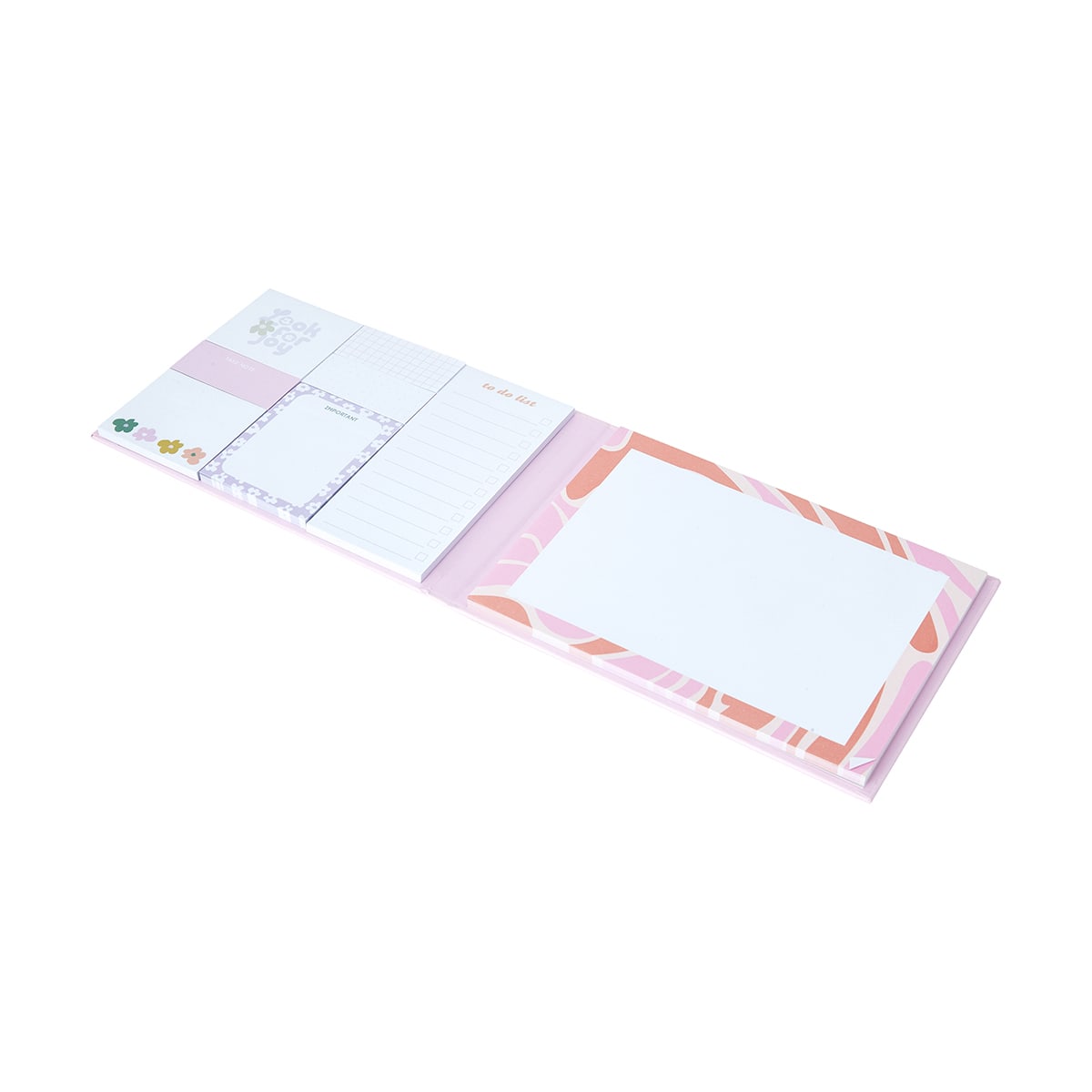 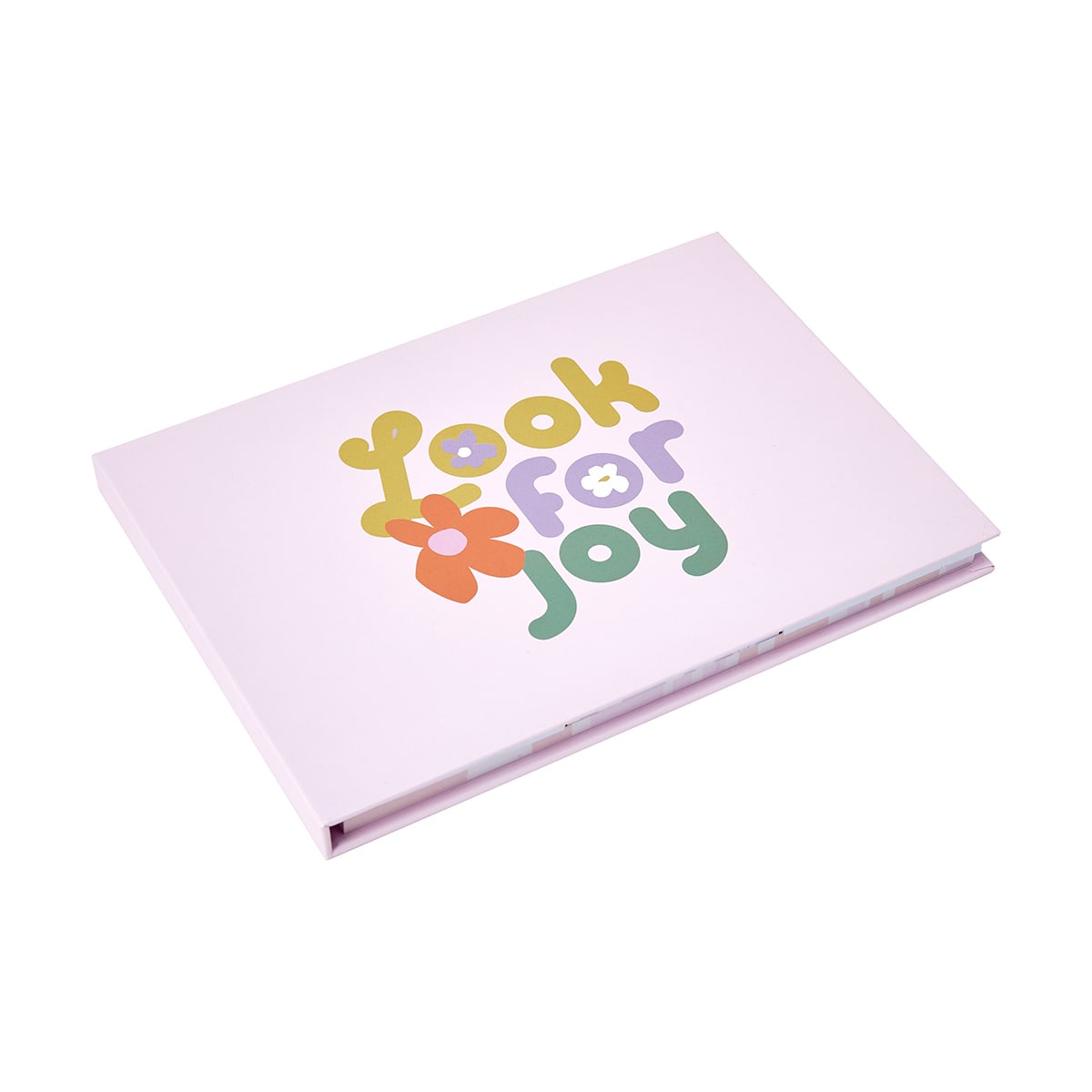 to do list 
IMPORTANT
Take Note
Creation
Blank pages
      large and small
How can we experience joy in difficult times?

How  can we cultivate joy in our daily lives?